ODPRAVA ZELENEGA ZMAJASlavko Pregl
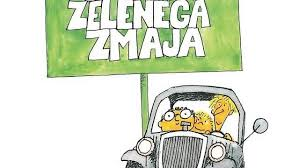 Opiši avtomobil, ki bi mu ljubkovalno rekli Rdeča strela. Kako si ga prestavljaš?
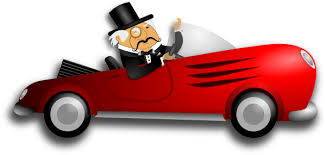 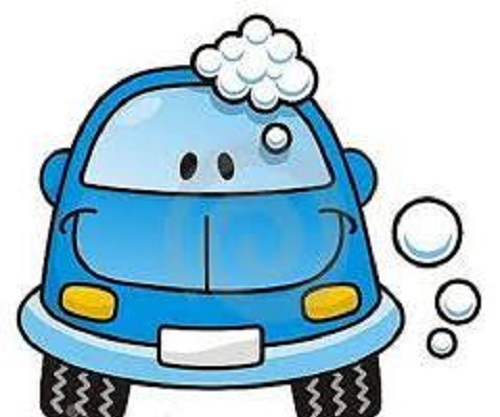 OLD PUNCA
Odprava zelenega zmaja je mladinski roman, ki ga je napisal Slavko Pregl. Izšel je leta 1976. Po romanu je bila posneta TV-nadaljevanka.
MLADINSKI ROMAN:
Roman je obširnejše pripovedno delo. Ima številna poglavja, dogajanje je zapleteno in po navadi zajema daljše časovno obdobje. V njem nastopa množica književnih oseb, značaj osrednje pa se razvija v samem dogajanju romana. Mladinski roman  je po problematiki, temi in obliki primeren za mladino različnih starostnih stopenj. Tematsko je lahko zabaven, poučen, fantastičen, problemski, pustolovski itn.
Glavne osebe:
Miha in Pipi sta sošolca, ki sta si zelo različna. Miha je zanimiv, med vsem najmlajši. Kadar nanese pa ima usta in jezik daleč pred vsemi drugimi. Je iz osmega razreda, vedno v  kavbojkah, Pipi  je tudi iz osmega razreda, a v kratkih hlačah in malo manjši. 
Bob je Mihov in Pipijev prijatelj, na katerega se spomnita, ko potrebujeta šoferja. Opisan je kot, »fant, ki ima svojih 70 kil in 18 let. Stvar pa je v vozniškem dovoljenju, ki ga ima le on. Kasneje ga lahko opredelimo kot varuha, ker se počuti odgovornega za svoja mladoletna prijatelja. Vse pa se spremeni, ko na morju spozna Sanjo in se zaljubi vanjo. Želi si, da bi Sanja videla, da je on, »krasen junak, saj  zaradi ljubezni pusti prijatelja na cedilu in se sam z njo odpelje v Dubrovnik. Kasneje  ima zaradi tega dejanja slabo vest.
Andrej je Mihov in Pipijev sošolec. »Andrej je star toliko kot Pipi, samo  da stanuje v drugem bloku. V drugem delu romana želi iti s prijatelji na izlet, vendar mu to prepreči nesreča. Zaradi njegove neprevidnosti ga povozi avto in mu povzroči lažji pretres možganov in zlomljeno nogo.
Berilo str. 62
PREBERI
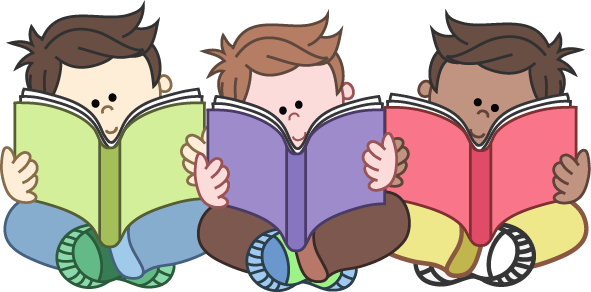 Lahko si ogledaš kakšen del nanizanke.
Linke imaš na naslednji prosojnici.
https://www.youtube.com/watch?v=mBMcfpHcvG8
/AVTO/

https://www.youtube.com/watch?v=RpcA8D6Z1ok
Odhod

https://www.youtube.com/watch?v=MtIRGIv_zo0
/Srečanje/
PREPIŠI
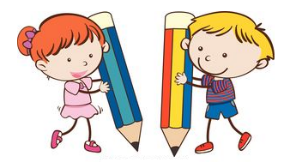 Slavko Pregl: ODPRAVA ZELENEGA ZMAJA
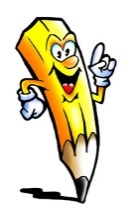 Roman je obširnejše pripovedno delo. Ima številna poglavja, dogajanje je zapleteno in po navadi zajema daljše časovno obdobje. V njem nastopa množica književnih oseb, značaj osrednje pa se razvija v samem dogajanju romana. Mladinski roman  je po problematiki, temi in obliki primeren za mladino različnih starostnih stopenj. Tematsko je lahko zabaven, poučen, fantastičen, problemski, pustolovski itn.
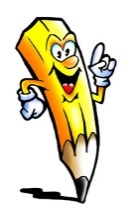 Dogajalni prostor: 
Zgodba se najprej odvija v Novi Gorici, nato pa glavne osebe spremljamo na poti do Dubrovnika (Hrvaška) in vse do Ohrida (Makedonija). Kasneje pa se dogajalni prostor prestavi v planine in na Bled.
Dogajalni čas:
Dogajanje se prične ob zaključku šolskega leta in traja čez poletne počitnice.
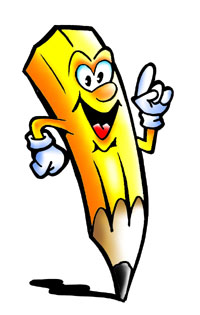 Nadaljevanka, nanizanka
Nadaljevanka pomeni, da se vsi deli vrtijo okoli ene zgodbe, en del se z drugim dopolnjuje in nadgrajuje. Zgodba se razvija in odvija skozi vse dele nadaljevanke.Nanizanka je sestavljena iz samostojnih, samo okvirno, snovno povezanih zgodb. V vseh delih najpogosteje nastopajo isti igralci.